Okul Öğrenmelerinde Ölçme ve Değerlendirmenin Önemi
Yrd. Doç. Dr. Ömer Kutlu
Ölçme ve Değerlendirmeye Genel Bakış
Her sistem, gerçekleştirdiği etkinliklerin amaca ne derece hizmetedip etmediğini saptayabilmek için öncelikle gerçekleştirdiğietkinlikler hakkında bilgi toplar yani ölçme (gözlem) yapar vetopladığı gözlem sonuçlarından yararlanarak bazı sonuçlara,kararlara ulaşmaya çalışır. Herhangi bir sistemle ilgili gözlemleryapma ve gözlem sonuçlarına dayalı doğru kararlar verebilme,ölçme ve değerlendirme konusundaki ilkeleri ve yaklaşımlarıbilmekle ve bu ilkeleri doğru biçimde uygulamakla olasıdır. Bukısımda eğitim sürecinden, bu süreçte gerçekleştirilecek ölçme vedeğerlendirmenin temellerinden, gözlem yaparken kullanılacakölçme araçlarının neler olduğundan ve bu araçların özelliklerindensöz edilecektir
Eğitim Nedir?
Birçok eğitimci, “eğitim” kavramını çeşitli biçimlerdetanımlamışlardır. Bunlar arasında günümüzde en yaygın kabul görentanım Ertürk tarafından yapılmıştır. Ertürk eğitimi, bireylereyaşantıları yoluyla istendik ve kalıcı davranışlar kazandırma süreci(Ertürk, 2013) olarak ele almaktadır. Bazı eğitimcilerin yaptıklarıeğitim tanımlarında da eğitim, bir davranış değiştirme süreci olarakele alınmıştır (Özçelik, 2014a). Bu tanımlar incelendiğinde eğitimin,insan davranışlarını istendik yönde değiştirmek için yararlanılan birsistem görevini üstlendiği görülecektir.
Bir sistem Olarak Eğitim
Bir dizi amacı yerine getirmek için birbiriyle ilişkili parçalardanoluşan yapıya sistem denir (Baykul, 1999). Okullar, işletmeler, çeşitli kurum ve kuruluşlar gibi yapılar, belirli amaçlar doğrultusundaoluşturulmuş birer sistemdir. Bu yapılar hem kendilerinin vetoplumun devamını sağlamak hem de amaçlarını daha etkili veverimli gerçekleştirebilmek için hedefleri doğrultusunda bireylerinin yeni davranışlar kazanmalarını sağlamaya çalışırlar.
Bir sistem Olarak Eğitim
Eğitim etkinlikleri sonunda, amaçlanan bazı davranışlar istenen düzeyde kazanılmış, bazıları ise beklenen düzeyde kazanılmamış, bazıları da hiç kazanılmamış; hatta bazı istenmeyen davranışlar dahi meydana gelmiş olabilir. Bu durum, eğitim süreci sonunda sonuçların kontrolü ihtiyacını doğurur (Baykul, 2014).
Bir sistem Olarak Eğitim
Eğitim süreci sonunda karşılaşılan üç durumla ilgili bilgi sahibi olmak ve alınması gereken önlemlerin neler olabileceği hakkında kararlara ulaşmak sistemin yapısını tanımakla olanaklı olabilir. Bu nedenle bir sisteme ilişkin şema aşağıda verilmiştir.
Bir sistem Olarak Eğitim
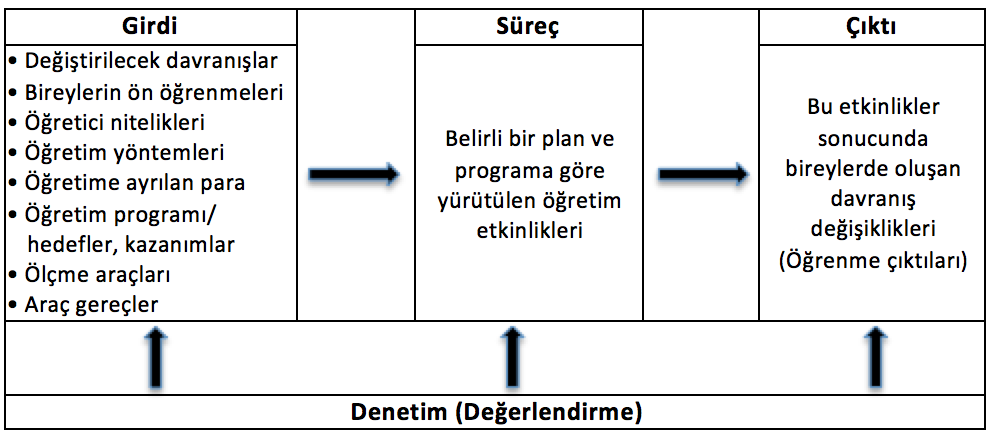 Bir sistem Olarak Eğitim
Yukarıdaki sistem şemasına göre, süreçte etkileşime sokulacak değişkenlerin tümü girdileri oluşturmaktadır. Ayrıca yukarıda sözü edilmeyen yasalar, yönetmelikler ve genelgeler, süreci ve çıktıyı etkileyen etkenler arasında yer alırlar. Girdi değişkenlerinin kalitesi hem süreç üzerinde hem de çıktı üzerinde önemli rol oynamaktadır. Bireylerin davranışlarının değiştirilmesi, geliştirilmesi doğru olanların pekiştirilip yanlış olanlarının düzeltilmesi etkinlikleri süreç aşamasında gerçekleştirilir. Yeni davranışların gözlendiği ve ortaya çıktığı aşama ise çıktı aşamasıdır.
KaynakçaBaykul, Y. (1999). İlköğretimde matematik öğretimi 1-5. sınıflar için (3. baskı). Ankara: 	Anı Yayıncılık.Baykul, Y. (2014). Eğitimde ve psikolojide ölçme. Ankara: Pegem Akademi Yayıncılık.Ertürk, S. (2013). Eğitimde program geliştirme. Ankara: EDGE Akademi Yayıncılık.Özçelik, D. A.  (2014a). Ölçme ve değerlendirme. Ankara: Pegem Akademi Yayıncılık.Web:http://www.kurumsalegitimdergisi.org/olcme-vedegerlendirme/